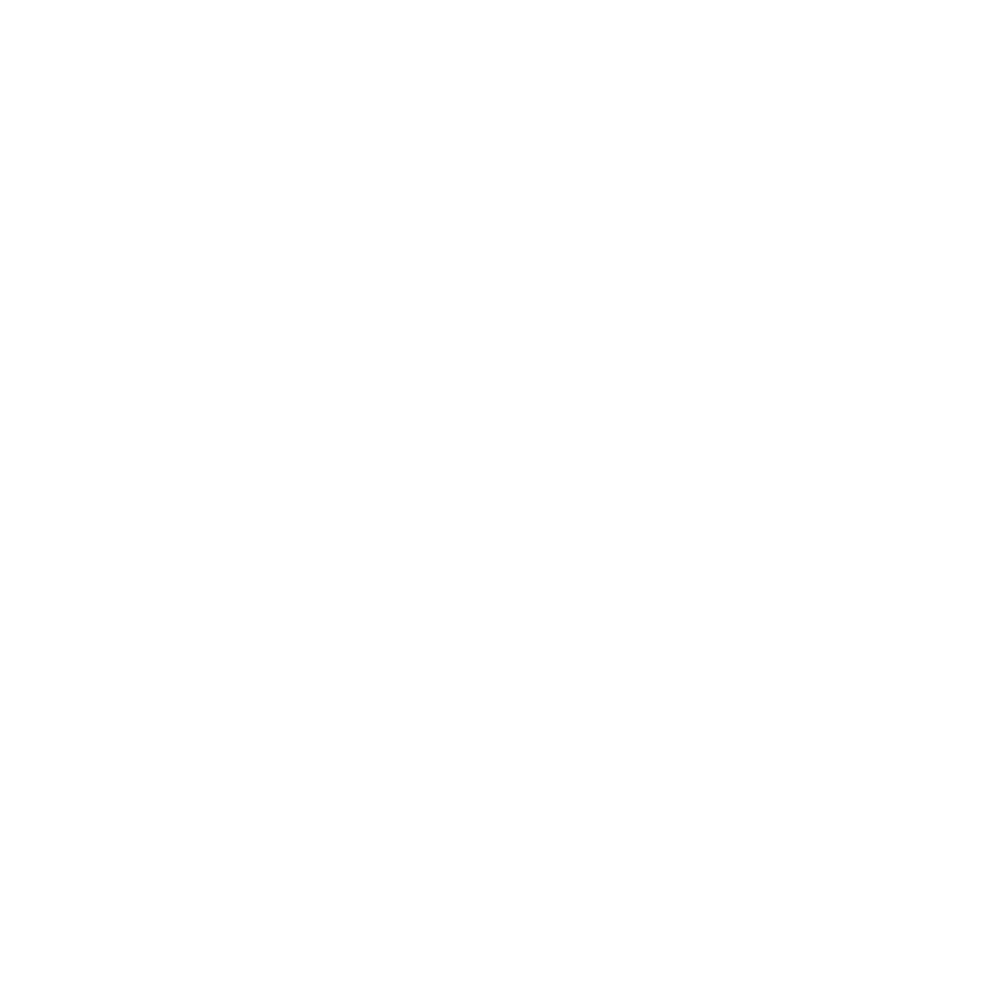 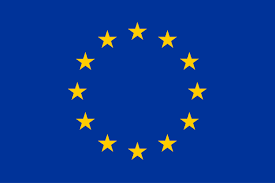 ΕΛΛΗΝΙΚΗ ΔΗΜΟΚΡΑΤΙΑ
EUROPEAN UNION
“Next Generation EU”
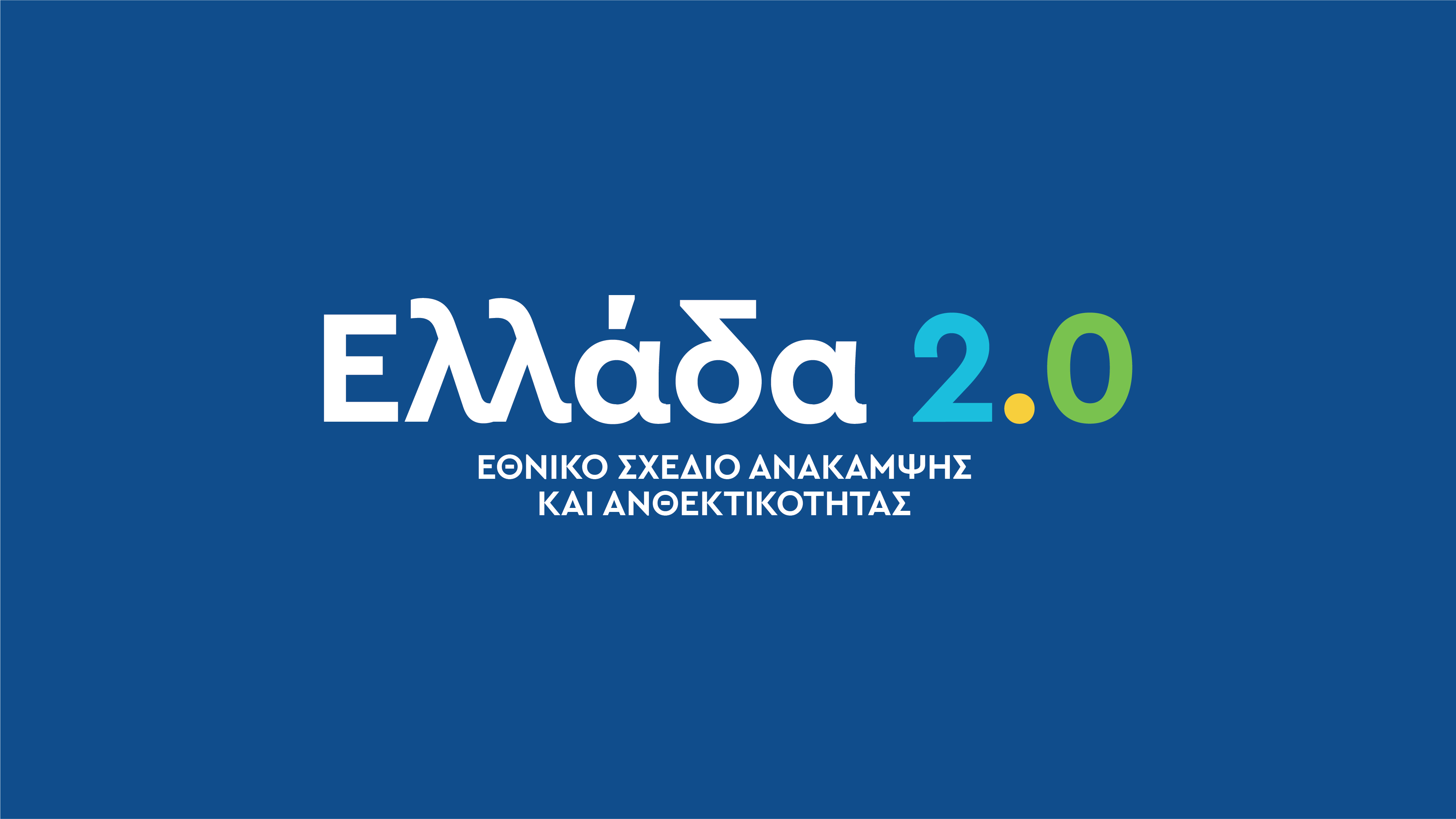 6 Απριλίου 2021
Επί δεκαετίες αντί για σύγκλιση, απόκλισηΗ Ελλάδα αποκλίνει από την υπόλοιπη Ε.Ε. για πάνω από μία δεκαετία (1981 – 2019) και ακόμη περισσότερο την τελευταία δεκαετία. Την περίοδο 1981-2019, ο μέσος ετήσιος ρυθμός αύξησης του κατά κεφαλήν πραγματικού ΑΕΠ ήταν κατά μέσο όρο μόλις 0,6%.Σε όρους πραγματικού κατά κεφαλήν ΑΕΠ, το 2019 η Ελλάδα υπολειπόταν του μέσου όρου της ευρωζώνης κατά 43,2%. Ο κύριος λόγος της απόκλισης είναι το επενδυτικό κενό/έλλειμμα επενδύσεων.
2
Επενδυτικό κενό/ έλλειμμα επενδύσεων


Μεταξύ 2010 και 2019, οι επενδύσεις (ακαθάριστος σχηματισμός παγίου κεφαλαίου) υπολειπόταν από το μέσο όρο της ζώνης του ευρώ κατά 9% του ΑΕΠ ετησίως ή αθροιστικά  κατά 162 δισ. ευρώ.

Το 2019, οι επενδύσεις έφτασαν το 10,1% του ΑΕΠ στην Ελλάδα σε σύγκριση με το 21,4% του μέσου όρου της ευρωζώνης.

Το έλλειμμα επενδύσεων είναι και παραμένει το μεγαλύτερο πρόβλημα της ελληνικής οικονομίας. Αν δεν το λύσουμε, κανένα άλλο πρόβλημα –ανεργία, μισθοί, εισοδήματα ανάπτυξη, δημόσιο και ιδιωτικό χρέος- δεν μπορεί να λυθεί ικανοποιητικά.
3
Επενδυτικό κενό/ έλλειμμα επενδύσεων
Εικόνα 1: Ακαθάριστος σχηματισμός παγίου κεφαλαίου (% ΑΕΠ), 2000-19 & 2019
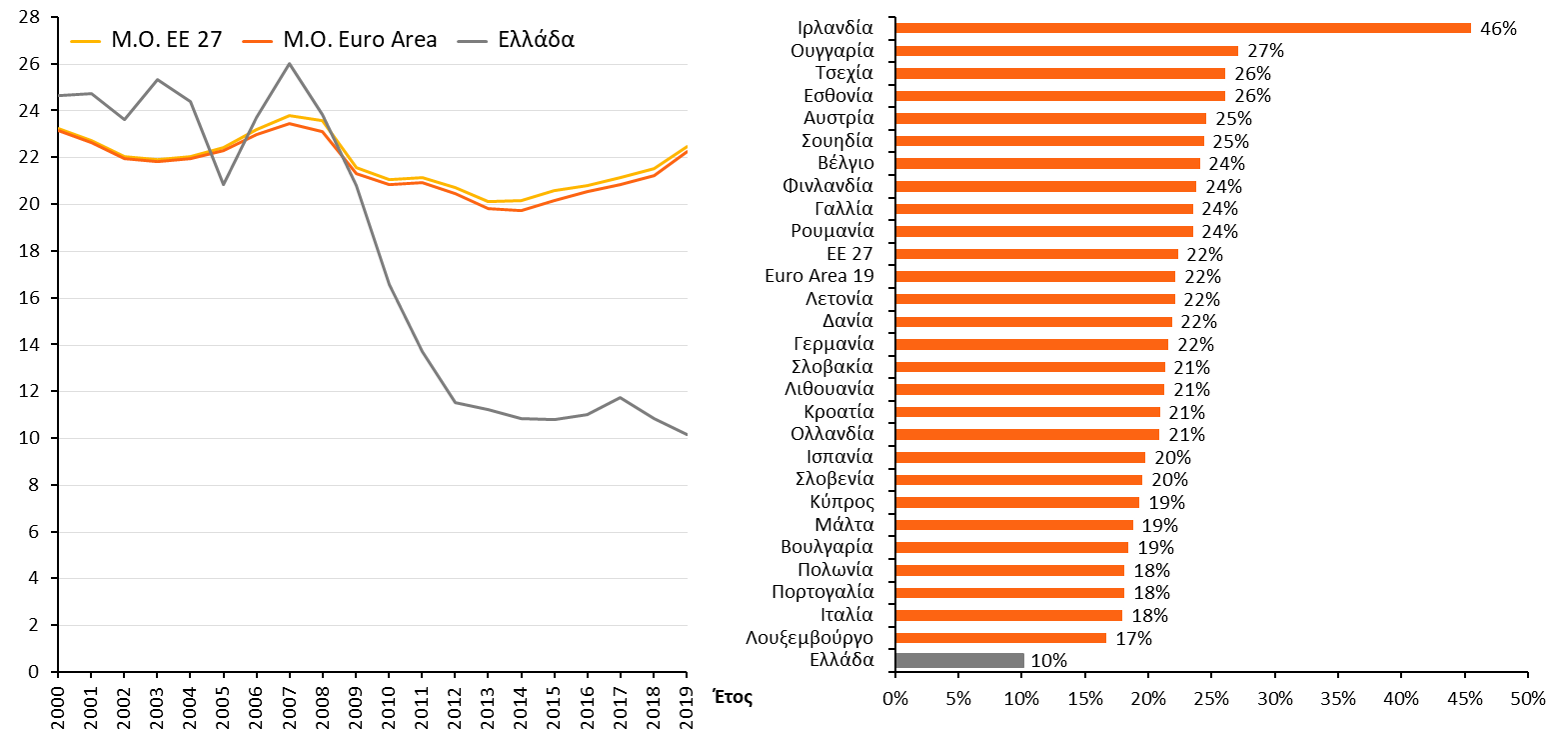 4
Επενδυτικό κενό/ έλλειμμα επενδύσεων
Εικόνα 2: Επενδυτικό κενό (Μ.Ο. ευρωζώνης έναντι Ελλάδας) ανά θεσμικό τομέα, π.μ. ΑΕΠ
Πηγή: Eurostat. Σημείωση: Μ.Ο. ευρωζώνης (% ΑΕΠ) πλην Ελλάδας (% ΑΕΠ), δηλαδή μια θετική τιμή υποδεικνύει κενό.
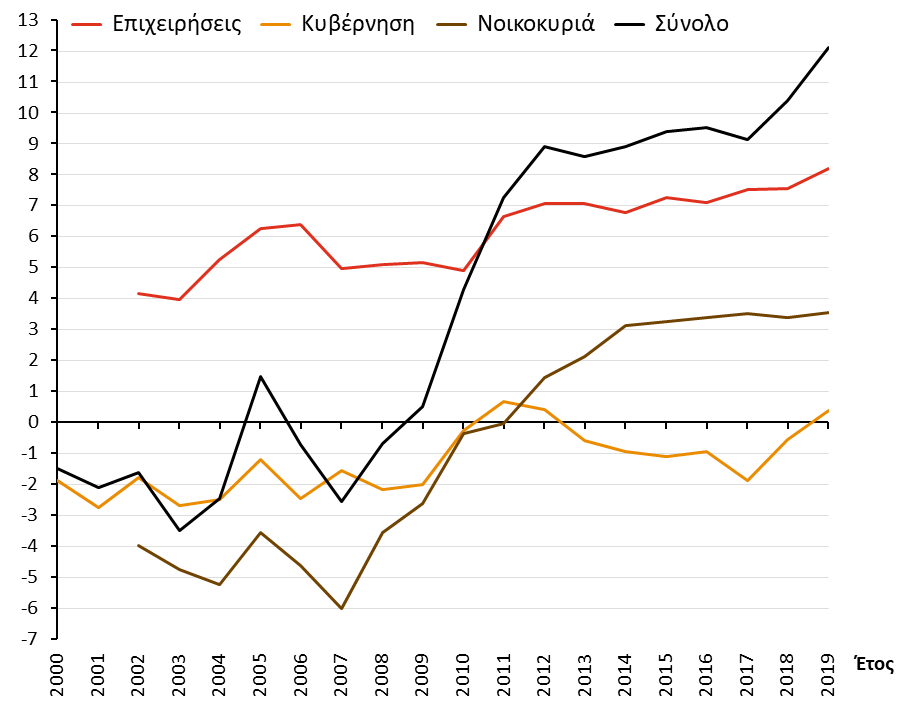 5
Πού οφείλεται το επενδυτικό κενό/έλλειμμα επενδύσεων

Υπερφορολόγηση εργασίας και κεφαλαίου. Ήδη η κυβέρνηση μείωσε προ και στη διάρκεια της πανδημίας ασφαλιστικές εισφορές και φορολογία.

Το σημαντικά υψηλότερο κόστος δανεισμού (190 μονάδες βάσης) των ελληνικών επιχειρήσεων σε σχέση με τον μέσο όρο της EE. 

Τα έμμεσα εμπόδια στις επενδύσεις – χωροταξικά, πολεοδομικά, αδειοδοτήσεις, καθυστέρηση δικαιοσύνης, πολυνομία, γραφειοκρατία. 

Σύμφωνα με τα στοιχεία της Παγκόσμιας Τράπεζας η Ελλάδα σε σύνολο 190 χωρών συγκαταλέγεται στην 79η θέση για το έτος 2019 αναφορικά με την «ευκολία στην πραγματοποίηση επενδύσεων.
6
Τι σημαίνει επενδυτικό κενό/έλλειμμα επενδύσεων

Αδυναμία να παράγεις αποτελεσματικά και ανταγωνιστικά.

Λιγότερες θέσεις εργασίας, υψηλή ανεργία (το 2019 η Ελλάδα είχε την υψηλότερη ανεργία στην Ευρώπη και τεράστια ποσοστά ανεργίας στις γυναίκες και τους νέους).

Χαμηλοί μισθοί και ασθενικές επιχειρήσεις.

Παλιές τεχνολογίες που σε αφήνουν πίσω ιδίως σε περίοδο γρήγορης τεχνολογικής αλλαγής (οι επενδύσεις εισάγουν τη νέα τεχνολογία στην οικονομία).

ΣΥΝΕΧΙΣΗ ΤΟΥ ΕΠΕΝΔΥΤΙΚΟΥ ΚΕΝΟΥ ΟΔΗΓΕΙ ΜΕ ΜΑΘΗΜΑΤΙΚΗ ΒΕΒΑΙΟΤΗΤΑ ΣΤΗΝ ΦΤΩΧΟΠΟΙΗΣΗ, ΚΑΛΥΨΗ ΤΟΥ ΟΔΗΓΕΙ ΣΕ ΕΝΑ ΛΑΜΠΡΟ ΜΕΛΛΟΝ
7
Πώς το Ελλάδα 2.0 καλύπτει το επενδυτικό κενό
Κινητοποίηση μεγάλων ιδιωτικών επενδύσεων
8
Αξιοποίηση του εργαλείου των δανείων
Λόγω υψηλού χρέους & δημοσιονομικών στόχων, δάνεια μπορούν να χρησιμοποιηθούν μόνο για ιδιωτικές επενδύσεις.

Καθοριστικό κριτήριο η φερεγγυότητα. Μπορούν να δοθούν μόνο σε όσους έχουν υψηλή πιθανότητα να τα επιστρέψουν. 

Αφορούν κάθε επιχείρηση φτάνει να είναι ή να θέλει να γίνει (π.χ. με συνεργασίες, συγχωνεύεις κ.λπ.), φερέγγυα.

Λειτουργούν συμπληρωματικά στο μεγάλο πρόγραμμα επιδοτήσεων του «Ελλάδα 2.0» για μικρομεσαίες επιχειρήσεις ύψους 1,5 δισ. ευρώ.
9
Ενδεικτικά προγράμματα επιδοτήσεων ΜΜΕ στο Ελλάδα 2.0
10
Ενδεικτικά προγράμματα επιδοτήσεων ΜΜΕ στο Ελλάδα 2.0
11
Ενδεικτικά προγράμματα επιδοτήσεων ΜΜΕ στο Ελλάδα 2.0
12
Ενδεικτικά προγράμματα επιδοτήσεων ΜΜΕ στο Ελλάδα 2.0
13
Ενδεικτικά προγράμματα επιδοτήσεων ΜΜΕ στο Ελλάδα 2.0
14
Ενδεικτικά προγράμματα επιδοτήσεων ΜΜΕ στο Ελλάδα 2.0
15
Ενδεικτικά προγράμματα επιδοτήσεων ΜΜΕ στο Ελλάδα 2.0
16
Ωφελούμενοι από το Ελλάδα 2.0 - Ενδεικτικά έργα και προγράμματα
17
Ωφελούμενοι από το Ελλάδα 2.0 - Ενδεικτικά έργα και προγράμματα
18
Ωφελούμενοι από το Ελλάδα 2.0 - Ενδεικτικά έργα και προγράμματα
19
Ωφελούμενοι από το Ελλάδα 2.0 - Ενδεικτικά έργα και προγράμματα
20
Ωφελούμενοι από το Ελλάδα 2.0 - Ενδεικτικά έργα και προγράμματα
21
Ωφελούμενοι από το Ελλάδα 2.0 - Ενδεικτικά έργα και προγράμματα
22
Ωφελούμενοι από το Ελλάδα 2.0 - Ενδεικτικά έργα και προγράμματα
23
Ωφελούμενοι από το Ελλάδα 2.0 - Ενδεικτικά έργα και προγράμματα
24
Ωφελούμενοι από το Ελλάδα 2.0 - Ενδεικτικά έργα και προγράμματα
25
Ωφελούμενοι από το Ελλάδα 2.0 - Ενδεικτικά έργα και προγράμματα
26
Ωφελούμενοι από το Ελλάδα 2.0 - Ενδεικτικά έργα και προγράμματα
27
Ωφελούμενοι από το Ελλάδα 2.0 - Ενδεικτικά έργα και προγράμματα
28
Ωφελούμενοι από το Ελλάδα 2.0 - Ενδεικτικά έργα και προγράμματα
29
Ωφελούμενοι από το Ελλάδα 2.0 - Ενδεικτικά έργα και προγράμματα
30
Ωφελούμενοι από το Ελλάδα 2.0 - Ενδεικτικά έργα και προγράμματα
31
Ωφελούμενοι από το Ελλάδα 2.0 - Ενδεικτικά έργα και προγράμματα
32
Ωφελούμενοι από το Ελλάδα 2.0 - Ενδεικτικά έργα και προγράμματα
33
Ωφελούμενοι από το Ελλάδα 2.0 - Ενδεικτικά έργα και προγράμματα
34
Ωφελούμενοι από το Ελλάδα 2.0 - Ενδεικτικά έργα και προγράμματα
35
Ωφελούμενοι από το Ελλάδα 2.0 - Ενδεικτικά έργα και προγράμματα
36
Ωφελούμενοι από το Ελλάδα 2.0 - Ενδεικτικά έργα και προγράμματα
37
Ωφελούμενοι από το Ελλάδα 2.0 - Ενδεικτικά έργα και προγράμματα
38
Ωφελούμενοι από το Ελλάδα 2.0 - Ενδεικτικά έργα και προγράμματα
39
Ωφελούμενοι από το Ελλάδα 2.0 - Ενδεικτικά έργα και προγράμματα
40
Ωφελούμενοι από το Ελλάδα 2.0 - Ενδεικτικά έργα και προγράμματα
41
Ωφελούμενοι από το Ελλάδα 2.0 - Ενδεικτικά έργα και προγράμματα
42
Ωφελούμενοι από το Ελλάδα 2.0 - Ενδεικτικά έργα και προγράμματα
43
Ωφελούμενοι από το Ελλάδα 2.0 - Ενδεικτικά έργα και προγράμματα
44
Ωφελούμενοι από το Ελλάδα 2.0 - Ενδεικτικά έργα και προγράμματα
45
Ωφελούμενοι από το Ελλάδα 2.0 - Ενδεικτικά έργα και προγράμματα
46
Ωφελούμενοι από το Ελλάδα 2.0 - Ενδεικτικά έργα και προγράμματα
47
Ωφελούμενοι από το Ελλάδα 2.0 - Ενδεικτικά έργα και προγράμματα
48
Ωφελούμενοι από το Ελλάδα 2.0 - Ενδεικτικά έργα και προγράμματα
49
Ωφελούμενοι από το Ελλάδα 2.0 - Ενδεικτικά έργα και προγράμματα
50
Ωφελούμενοι από το Ελλάδα 2.0 - Ενδεικτικά έργα και προγράμματα
51
Μακροοικονομικά αποτελέσματα
Το Σχέδιο Ελλάδα 2.0 θα δημιουργήσει μια θεμελιώδη  αλλαγή οικονομικού υποδείγματος. 
Τοποθετώντας την ελληνική οικονομία σε έναν ενάρετο κύκλο αυξημένων επενδύσεων, απασχόλησης και ανάπτυξης, θα προκαλέσει σημαντική αύξηση του ΑΕΠ, και θα καταστήσει τις επενδύσεις και τις εξαγωγές κινητήρια δύναμη της ελληνικής οικονομίας.*
Δημιουργία 180.000 – 200.000 νέων μόνιμων θέσεων εργασίας
Μόνιμη αύξηση του ύψους του πραγματικού ΑΕΠ κατά 7% μέχρι το 2026
Τα μόνιμα κέρδη στο ΑΕΠ και στην απασχόληση θα προέλθουν εξαιτίας των μεταρρυθμίσεων, της αύξησης της παραγωγικότητας και κυρίως μέσω αύξησης των ιδιωτικών επενδύσεων που θα χρηματοδοτηθούν από τον φάκελο των δανείων. Σημαντική συνεισφορά θα έχουν και οι αυξημένες δημόσιες επενδύσεις, που θα χρηματοδοτηθούν από τον φάκελο των επιχορηγήσεων
*Περίληψη αποτελεσμάτων Μελέτης της Τραπέζης της Ελλάδος
52
Ελλάδα 2.0 - Επόμενα βήματα Κατάθεση του Ελλάδα 2.0 στην Ευρωπαϊκή Επιτροπή μετά την ολοκλήρωση των διαπραγματεύσεων. Απομένει η ολοκλήρωση της παρουσίασης και συμφωνία για την κοστολόγηση και τους συγκεκριμένους στόχους και ορόσημα.Έγκριση από την Επιτροπή & το Συμβούλιο. Τεχνική συμφωνία με την Επιτροπή. Πληρωμή της προκαταβολής των 4 δις. Στόχος εντός του καλοκαιριού.Κατάθεση στη Βουλή του εγκεκριμένου Σχεδίου και ψήφιση του Ελλάδα 2.0. Δράσεις επιτάχυνσης. Θεσμοθέτηση μηχανισμού ελέγχου (στο πλαίσιο της ΕΔΕΛ).Έναρξη υλοποίησης (προ-υλοποίηση έχει ήδη ξεκινήσει). Ολοκλήρωση συγκρότησης της Ειδικής Υπηρεσίας, καθώς και πληροφοριακού συστήματος παρακολούθησης.
53